JavaScript
Занятие 8.
Методы объектов, this
[Speaker Notes: Этот шаблон можно использовать как начальный файл для представления учебных материалов группе слушателей.

Разделы
Для добавления разделов щелкните слайд правой кнопкой мыши. Разделы позволяют упорядочить слайды и организовать совместную работу нескольких авторов.

Заметки
Используйте раздел заметок для размещения заметок докладчика или дополнительных сведений для аудитории. Во время воспроизведения презентации эти заметки отображаются в представлении презентации. 
Обращайте внимание на размер шрифта (важно обеспечить различимость при ослабленном зрении, видеосъемке и чтении с экрана)

Сочетаемые цвета 
Обратите особое внимание на графики, диаграммы и надписи. 
Учтите, что печать будет выполняться в черно-белом режиме или в оттенках серого. Выполните пробную печать, чтобы убедиться в сохранении разницы между цветами при печати в черно-белом режиме или в оттенках серого.

Диаграммы, таблицы и графики
Не усложняйте восприятие: по возможности используйте согласованные, простые стили и цвета.
Снабдите все диаграммы и таблицы подписями.]
Введение в JavaScript
Методы объектов, this
До этого мы говорили об объекте лишь как о хранилище значений. Теперь пойдём дальше и поговорим об объектах как о сущностях со своими функциями («методами»).
Методы у объектов
При объявлении объекта можно указать свойство-функцию, например:

var user = {
  name: 'Василий',

  // метод
  sayHi: function() {
    alert( 'Привет!' );
  }

};

// Вызов
user.sayHi();
[Speaker Notes: Дайте краткий обзор презентации. Опишите главную суть презентации и обоснуйте ее важность.
Представьте каждую из основных тем.
Чтобы предоставить слушателям ориентир, можно можете повторять этот обзорный слайд в ходе презентации, выделяя тему, которая будет обсуждаться далее.]
Введение в JavaScript
Свойства-функции называют «методами» объектов. Их можно добавлять и удалять в любой момент, в том числе и явным присваиванием:

var user = {
  name: 'Василий'
};

user.sayHi = function() { 
         // присвоили метод после создания объекта
  alert('Привет!');
};

// Вызов метода:
user.sayHi();
[Speaker Notes: Дайте краткий обзор презентации. Опишите главную суть презентации и обоснуйте ее важность.
Представьте каждую из основных тем.
Чтобы предоставить слушателям ориентир, можно можете повторять этот обзорный слайд в ходе презентации, выделяя тему, которая будет обсуждаться далее.]
Введение в JavaScript
Доступ к объекту через this
Для полноценной работы метод должен иметь доступ к данным объекта. В частности, вызов user.sayHi() может захотеть вывести имя пользователя.
Для доступа к текущему объекту из метода используется ключевое слово this.
Значением this является объект перед «точкой», в контексте которого вызван метод, например:

var user = {
  name: 'Василий',

  sayHi: function() {
    alert( this.name );
  }
};

user.sayHi(); // sayHi в контексте user

Здесь при выполнении функции user.sayHi() в this будет храниться ссылка на текущий объект user.
[Speaker Notes: Дайте краткий обзор презентации. Опишите главную суть презентации и обоснуйте ее важность.
Представьте каждую из основных тем.
Чтобы предоставить слушателям ориентир, можно можете повторять этот обзорный слайд в ходе презентации, выделяя тему, которая будет обсуждаться далее.]
Введение в JavaScript
Вместо this внутри sayHi можно было бы обратиться к объекту, используя переменную user:
...
  sayHi: function() {
    alert( user.name );
  }
…Однако, такое решение нестабильно. Если мы решим скопировать объект в другую переменную, например admin = user, а в переменную user записать что-то другое – обращение будет совсем не по адресу:
var user = {
  name: 'Василий',

  sayHi: function() {
    alert( user.name ); // приведёт к ошибке
  }
};
var admin = user;
user = null;

admin.sayHi(); // внутри sayHi обращение по старому имени, ошибка!
[Speaker Notes: Дайте краткий обзор презентации. Опишите главную суть презентации и обоснуйте ее важность.
Представьте каждую из основных тем.
Чтобы предоставить слушателям ориентир, можно можете повторять этот обзорный слайд в ходе презентации, выделяя тему, которая будет обсуждаться далее.]
Введение в JavaScript
Использование this гарантирует, что функция работает именно с тем объектом, в контексте которого вызвана.

Через this метод может не только обратиться к любому свойству объекта, но и передать куда-то ссылку на сам объект целиком:

var user = {
  name: 'Василий',

  sayHi: function() {
    showName(this); // передать текущий объект в showName
  }
};

function showName(namedObj) {
  alert( namedObj.name );
}

user.sayHi(); // Василий
[Speaker Notes: Дайте краткий обзор презентации. Опишите главную суть презентации и обоснуйте ее важность.
Представьте каждую из основных тем.
Чтобы предоставить слушателям ориентир, можно можете повторять этот обзорный слайд в ходе презентации, выделяя тему, которая будет обсуждаться далее.]
Введение в JavaScript
Подробнее про this
Любая функция может иметь в себе this. Совершенно неважно, объявлена ли она в объекте или отдельно от него.
Значение this называется контекстом вызова и будет определено в момент вызова функции. Например, такая функция, объявленная без объекта, вполне допустима:

function sayHi() {
  alert( this.firstName );
}

Эта функция ещё не знает, каким будет this. Это выяснится при выполнении программы.
[Speaker Notes: Дайте краткий обзор презентации. Опишите главную суть презентации и обоснуйте ее важность.
Представьте каждую из основных тем.
Чтобы предоставить слушателям ориентир, можно можете повторять этот обзорный слайд в ходе презентации, выделяя тему, которая будет обсуждаться далее.]
Введение в JavaScript
Если одну и ту же функцию запускать в контексте разных объектов, она будет получать разный this:
var user = { firstName: "Вася" };
var admin = { firstName: "Админ" };

function func() {
  alert( this.firstName );
}

user.f = func;
admin.g = func;

// this равен объекту перед точкой:
user.f(); // Вася
admin.g(); // Админ
admin['g'](); // Админ (не важно, доступ к объекту через точку или квадратные скобки)

Итак, значение this не зависит от того, как функция была создана, оно определяется исключительно в момент вызова.
[Speaker Notes: Дайте краткий обзор презентации. Опишите главную суть презентации и обоснуйте ее важность.
Представьте каждую из основных тем.
Чтобы предоставить слушателям ориентир, можно можете повторять этот обзорный слайд в ходе презентации, выделяя тему, которая будет обсуждаться далее.]
Введение в JavaScript
Значение this при вызове без контекста
Если функция использует this – это подразумевает работу с объектом. Но и прямой вызов func() технически возможен.
Как правило, такая ситуация возникает при ошибке в разработке.
При этом this получает значение window, глобального объекта:
function func() {
  alert( this ); // выведет [object Window] или [object global]
}
func();

Таково поведение в старом стандарте.
А в режиме use strict вместо глобального объекта this будет undefined:
function func() {
  "use strict";
  alert( this ); // выведет undefined (кроме IE9-)
}
func();

Обычно если в функции используется this, то она, всё же, служит для вызова в контексте объекта, так что такая ситуация – скорее исключение.
[Speaker Notes: Дайте краткий обзор презентации. Опишите главную суть презентации и обоснуйте ее важность.
Представьте каждую из основных тем.
Чтобы предоставить слушателям ориентир, можно можете повторять этот обзорный слайд в ходе презентации, выделяя тему, которая будет обсуждаться далее.]
Введение в JavaScript
Ссылочный тип
Контекст this никак не привязан к функции, даже если она создана в объявлении объекта. Чтобы this передался, нужно вызвать функцию именно через точку (или квадратные скобки).
Любой более хитрый вызов приведёт к потере контекста, например:

var user = {
  name: "Вася",
  hi: function() { alert(this.name); },
  bye: function() { alert("Пока"); }
};

user.hi(); // Вася (простой вызов работает)

// а теперь вызовем user.hi или user.bye в зависимости от имени
(user.name == "Вася" ? user.hi : user.bye)(); // undefined

В последней строке примера метод получен в результате выполнения тернарного оператора и тут же вызван. Но this при этом теряется.
[Speaker Notes: Дайте краткий обзор презентации. Опишите главную суть презентации и обоснуйте ее важность.
Представьте каждую из основных тем.
Чтобы предоставить слушателям ориентир, можно можете повторять этот обзорный слайд в ходе презентации, выделяя тему, которая будет обсуждаться далее.]
Введение в JavaScript
Если хочется понять, почему, то причина кроется в деталях работы вызова obj.method().
Он ведь, на самом деле, состоит из двух независимых операций: точка . – получение свойства и скобки () – его вызов (предполагается, что это функция).
Функция, сама по себе не запоминает контекст. Чтобы «донести его» до скобок, JavaScript применяет «финт ушами» – точка возвращает не функцию, а значение специального «ссылочного» типа Reference Type.
Этот тип представляет собой связку «base-name-strict», где:
base – как раз объект,
name – имя свойства,
strict – вспомогательный флаг для передачи use strict.
То есть, ссылочный тип (Reference Type) – это своеобразное «три-в-одном». Он существует исключительно для целей спецификации, мы его не видим, поскольку любой оператор тут же от него избавляется:
Скобки () получают из base значение свойства name и вызывают в контексте base.
Другие операторы получают из base значение свойства name и используют, а остальные компоненты игнорируют.
Поэтому любая операция над результатом операции получения свойства, кроме вызова, приводит к потере контекста.
Аналогично работает и получение свойства через квадратные скобки obj[method].
[Speaker Notes: Дайте краткий обзор презентации. Опишите главную суть презентации и обоснуйте ее важность.
Представьте каждую из основных тем.
Чтобы предоставить слушателям ориентир, можно можете повторять этот обзорный слайд в ходе презентации, выделяя тему, которая будет обсуждаться далее.]
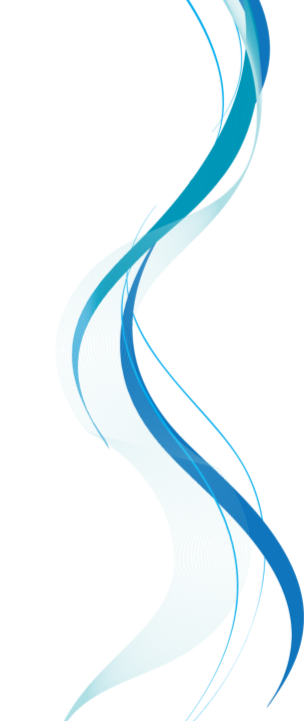 Задание 1
Есть объект «лестница» ladder:
var ladder = {
  step: 0,
  up: function() { // вверх по лестнице
    this.step++;
  },
  down: function() { // вниз по лестнице
    this.step--;
  },
  showStep: function() { // вывести текущую ступеньку
    alert( this.step );
  }
};
Сейчас, если нужно последовательно вызвать несколько методов объекта, это можно сделать так:
ladder.up();
ladder.up();
ladder.down();
ladder.showStep(); // 1

Модифицируйте код методов объекта, чтобы вызовы можно было делать цепочкой, вот так:
ladder.up().up().down().up().down().showStep(); // 1
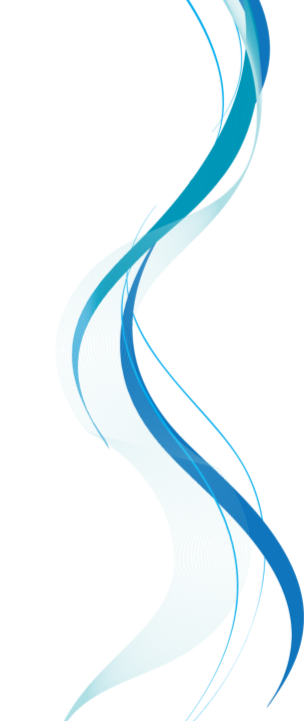 Решение 1
Решение состоит в том, чтобы каждый раз возвращать текущий объект. Это делается добавлением return this в конце каждого метода:

var ladder = {
  step: 0,
  up: function() {
    this.step++;
    return this;
  },
  down: function() {
    this.step--;
    return this;
  },
  showStep: function() {
    alert( this.step );
    return this;
  }
}

ladder.up().up().down().up().down().showStep(); // 1
Введение в JavaScript
Строим слайдер картинок на javascript
<!DOCTYPE html>
<html lang="ru">
<head>
   <title>объектно-ориентированного подхода.</title>
   <meta charset="utf-8">
</head>

<style>
#main {
   position:relative;
   margin: 100px auto;
   padding: 5px;
   width: 660px;
   height:360px;
   background-color: silver;
   border: 5px solid grey;
   border-radius:15px;
}
#scr {
   margin:20px auto;
   width: 600px;
   height: 320px;
   margin-top:20px;
   background-color: white;
   background-size:cover;
   border: 2px solid black;
   border-radius:10px;
}
button {
   position: absolute;
   top: 150px;
   width: 25px;
   height: 70px;
   font: 12pt arial,tahoma,sans-serif;
   text-align: center;
}
.left {
   left:5px;
}
.right {
   right:5px;
}
</style>
[Speaker Notes: Дайте краткий обзор презентации. Опишите главную суть презентации и обоснуйте ее важность.
Представьте каждую из основных тем.
Чтобы предоставить слушателям ориентир, можно можете повторять этот обзорный слайд в ходе презентации, выделяя тему, которая будет обсуждаться далее.]
Введение в JavaScript
<script>
var slider = {
   slides:['ch01.jpg','ch02.jpg','ch03.jpg','ch04.jpg','ch05.jpg'],
   frame:0, // текущий кадр для отбражения - индекс картинки из массива
   set: function(image) { // установка нужного фона слайдеру
      document.getElementById("scr").style.backgroundImage = "url("+image+")";
   },
   init: function() { // запуск слайдера с картинкой с нулевым индексом
      this.set(this.slides[this.frame]);
   },
   left: function() { // крутим на один кадр влево
      this.frame--;
      if(this.frame < 0) this.frame = this.slides.length-1;
      this.set(this.slides[this.frame]);
   },
   right: function() { // крутим на один кадр вправо
      this.frame++;
      if(this.frame == this.slides.length) this.frame = 0;
      this.set(this.slides[this.frame]);      
   }
};
window.onload = function() { // запуск слайдера после загрузки документа
   slider.init();
   setInterval(function() { // ставим пятисекунд. интервал для перелист. картинок
      slider.right();
   },5000);
};
</script>
[Speaker Notes: Дайте краткий обзор презентации. Опишите главную суть презентации и обоснуйте ее важность.
Представьте каждую из основных тем.
Чтобы предоставить слушателям ориентир, можно можете повторять этот обзорный слайд в ходе презентации, выделяя тему, которая будет обсуждаться далее.]
Введение в JavaScript
<body>
<div id="main">
   <button class="left" onclick="slider.left();"><</button>
   <div id="scr"></div>
   <button class="right" onclick="slider.right();">></button>
</div>   
</body>
</html>
[Speaker Notes: Дайте краткий обзор презентации. Опишите главную суть презентации и обоснуйте ее важность.
Представьте каждую из основных тем.
Чтобы предоставить слушателям ориентир, можно можете повторять этот обзорный слайд в ходе презентации, выделяя тему, которая будет обсуждаться далее.]
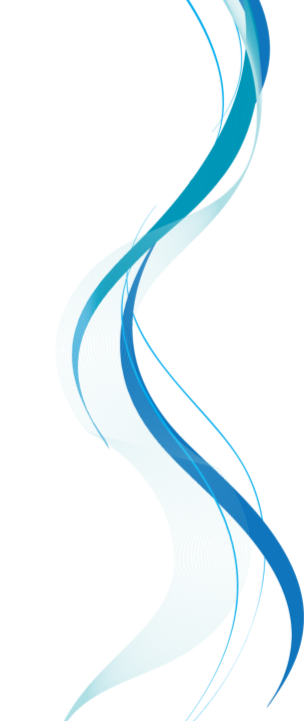 Домашнее задание 1
Написать JavaScript программы:
1. При помощи цикла for выведите чётные числа от 1 до 20. Подсказка: чётность проверяется по остатку при делении на 2, используя оператор «деление с остатком» %.
2. Цикл, который предлагает prompt ввести число, большее 100. Если посетитель ввёл другое число – попросить ввести ещё раз, и так далее.
Цикл должен спрашивать число пока либо посетитель не введёт число, большее 100, либо не нажмёт кнопку Cancel (ESC).